PanoFACTS
BENEFITS
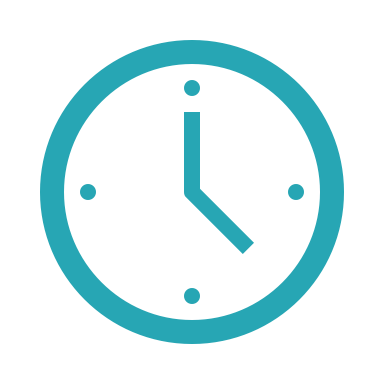 Faster reporting and reduced monitoring cost
Fieldwork And Compliance Tracking System
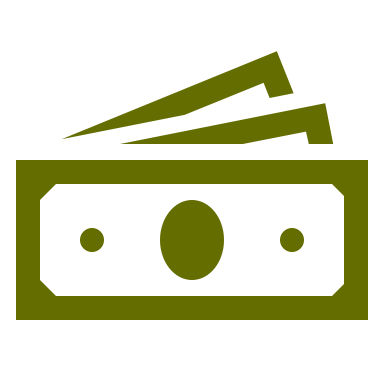 Automates report preparation and circulation
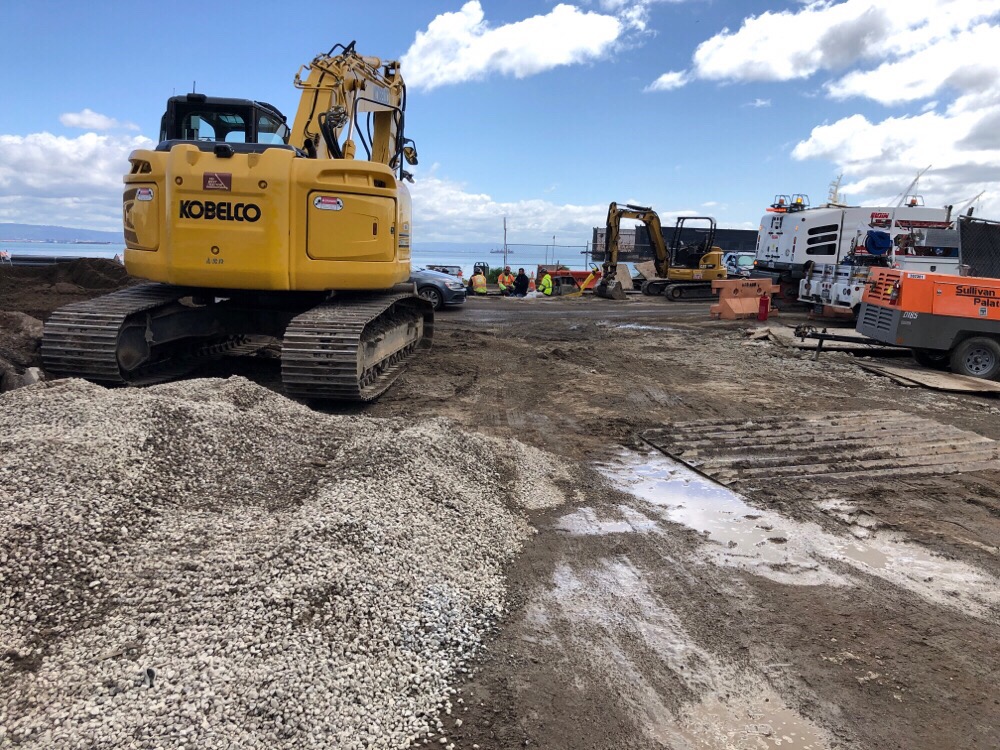 Increases efficiencyof personnel and tools
Integrates camera, GPS, and other tools with the reporting process
Centralized compliance information can be used to evaluate performance and progress
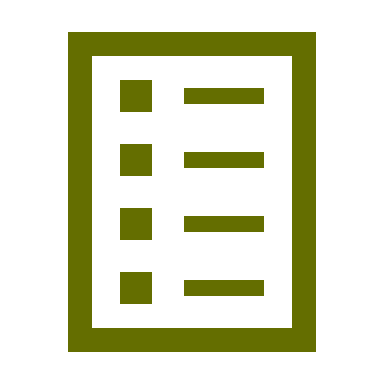 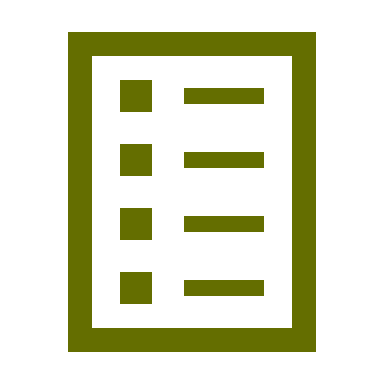 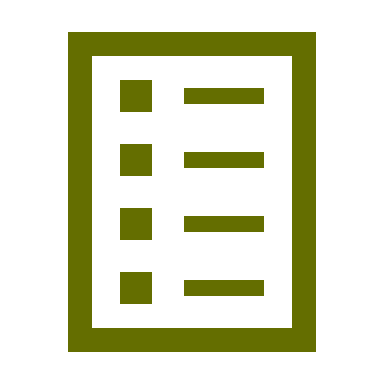 Increases report quality and database functionality
CASE STUDY
Reduces errors and inconsistencies
Leverages available smart phones and tablets
SFPUC Bay Corridor Compliance Monitoring
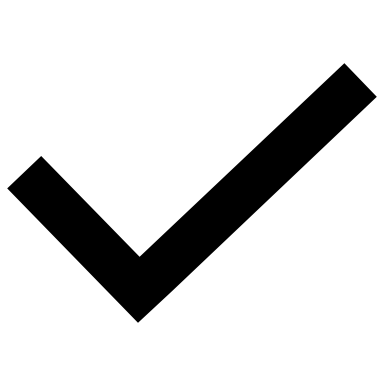 Panorama developed a project-specific reporting formand integrated existing SFPUC monitoring guidelines into our proprietary PanoFACTS data collection and reporting application
Remote access to resources and compliance materials
Allows all team members, especially management level, to be quickly informed of project status and issues
1+ hours/week saved
in reduced labor costs for daily monitoring
~$10,000
annual cost savings
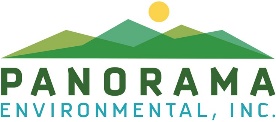 Increased reporting quality, functionality, and delivery speed
PanoFACTS
HOW IT WORKS
4
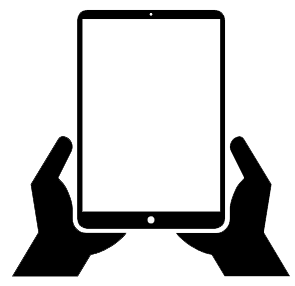 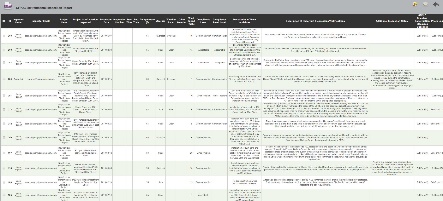 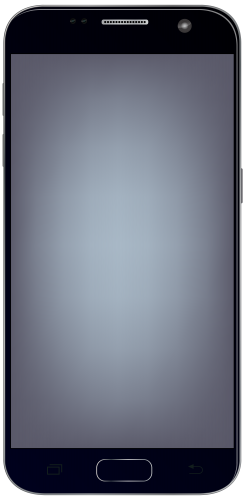 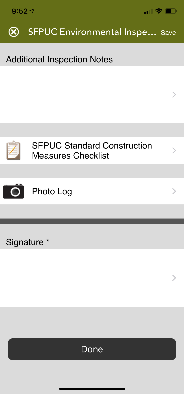 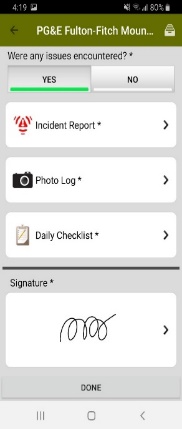 A formatted report is generated and emailed to all team members (seconds after form submission)
1
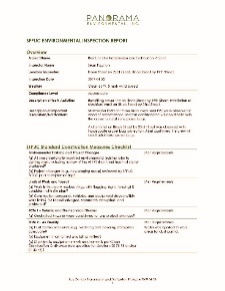 3
Construction and compliance activities are documented in the field using a Mobile Device Form
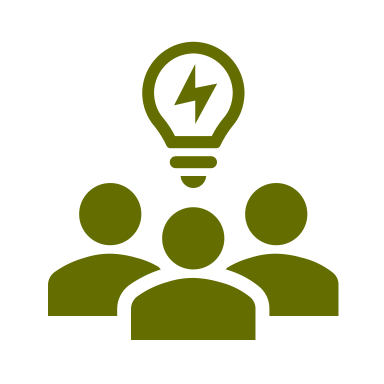 2
Once received, the database forwards a copy of the uploaded data to Report Processing
Once a form is submitted, the data uploads to the Cloud Database
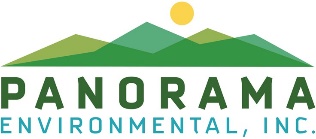